Special Cases: Licenses, Interpreted Languages, and Containers for DHTCWednesday morning, 10:45 am
Christina Koch (ckoch5@wisc.edu)
Research Computing Facilitator
University of Wisconsin - Madison
Expanding Our Horizons
Previously, we were using simple, open source code that could be easily compiled or built. 
This presentation discusses some special cases: 
Licensed software
Running interpreted languages
Using containers
2
Licensing
3
Licensing
Many scientific softwares are licensed.  
Licenses are restrictive, particularly for high-throughput computing
4
License Variations
Per machine or 'single-install’
Per running instance of the software (per “job”)
Per username / user
Via a license server
can support 1 - 1000s of concurrently running processes (“seats”)
5
Licensing implications for DHTC
Per machine or 'single-install': can’t be used for DHTC
Per job: restrictive, limits the number of jobs you can have running, how do you access licenses from execute servers?  
Username: restrictive, could only run jobs on one system where your jobs run as *your username*
6
Approaches
Seek out open source alternatives
Python or R packages that emulate specific software behavior
If you can’t replace entire workflow, substitute free software where you can
License-free workarounds (Matlab)
Choose the least restrictive license possible
7
Interpreted languages
8
Interpreted code
Instead of being compiled and then run…


…interpreted languages are translated into binary code “on the fly”
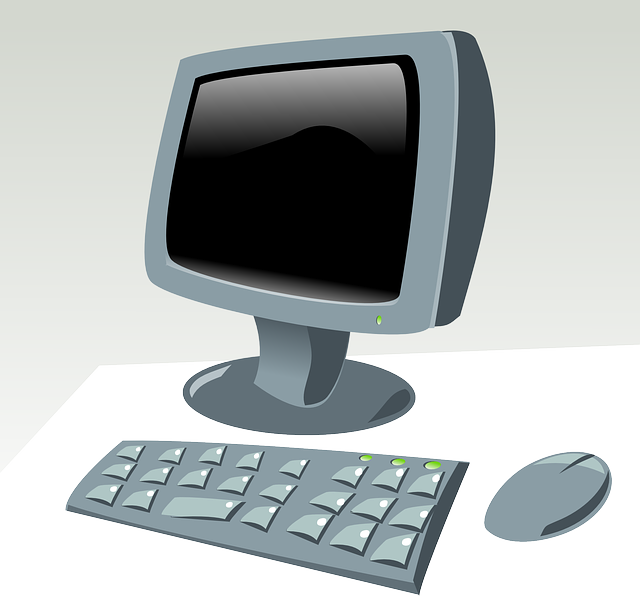 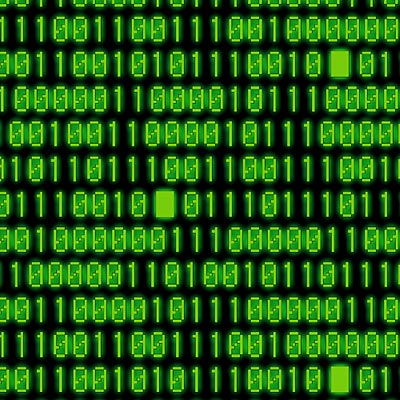 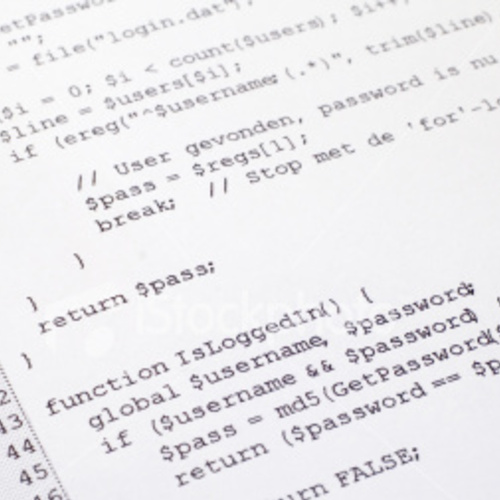 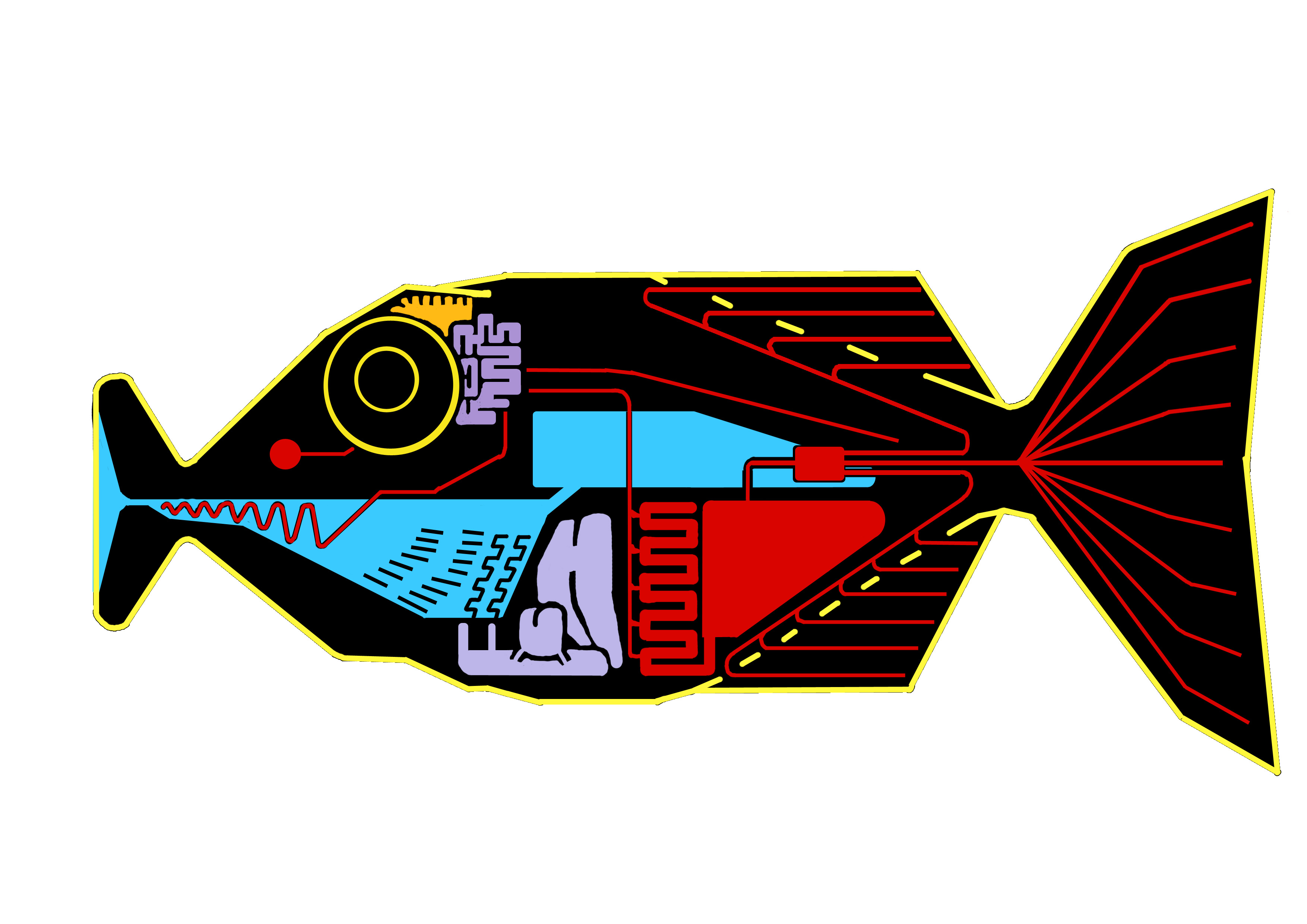 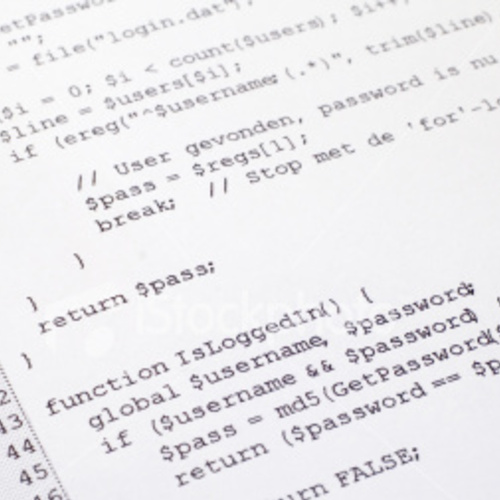 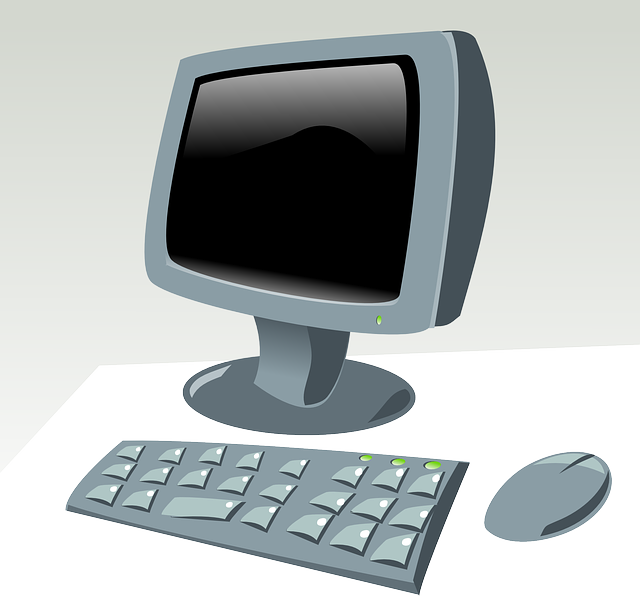 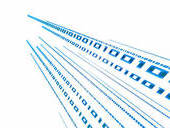 9
Interpretation
Script
Interpreter
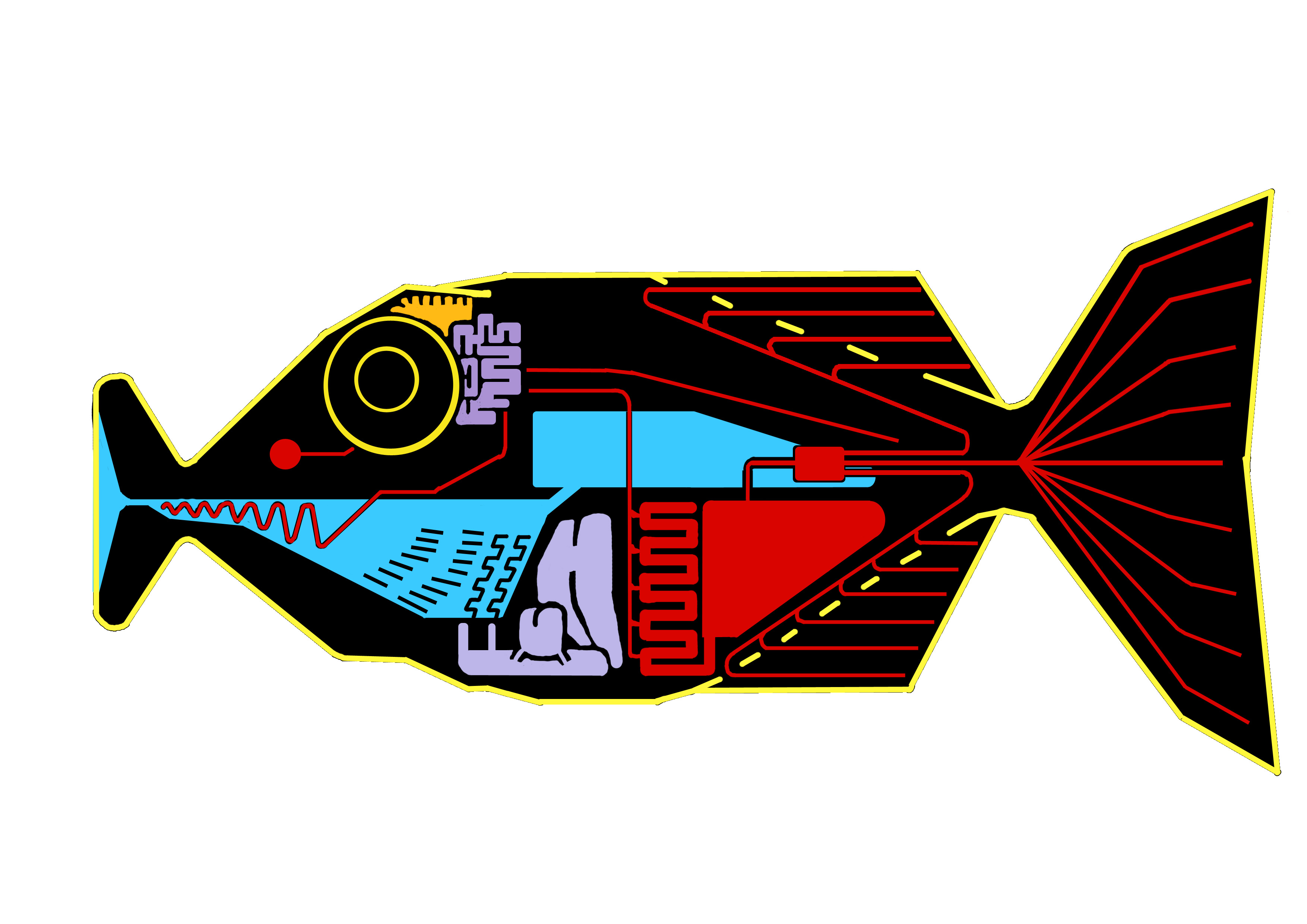 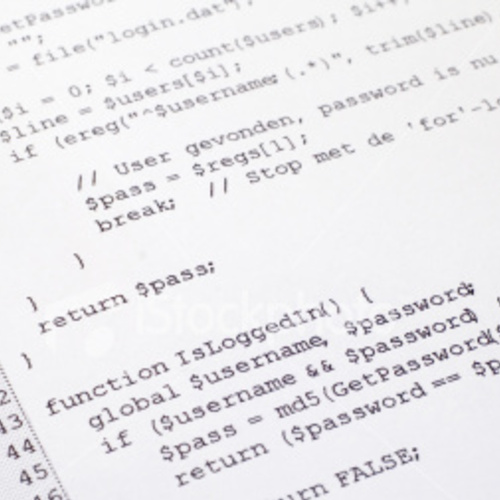 text turns
       into binary
                instructions
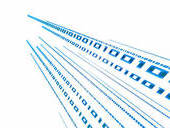 uses
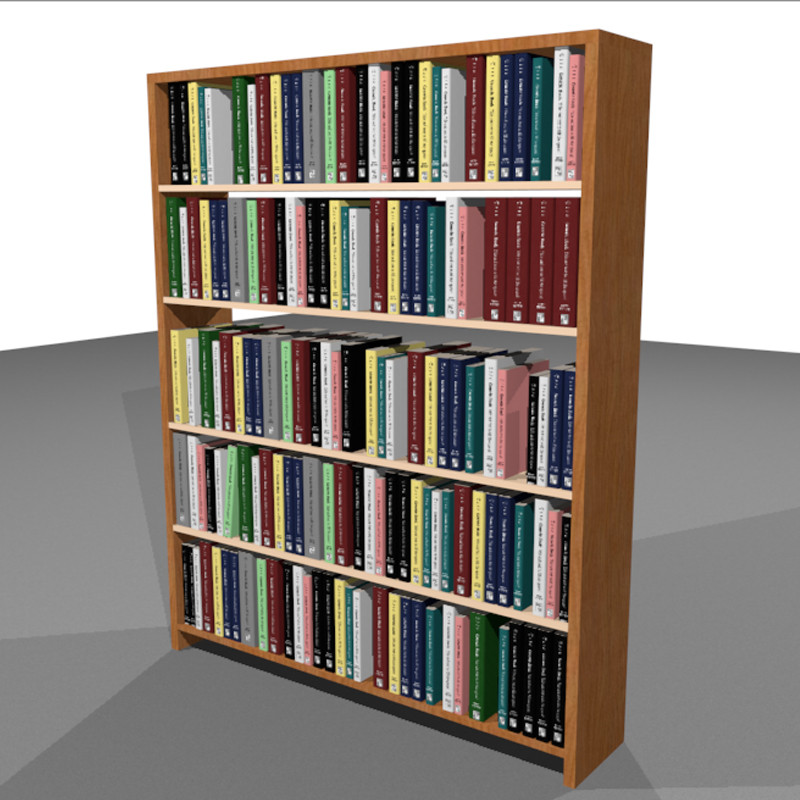 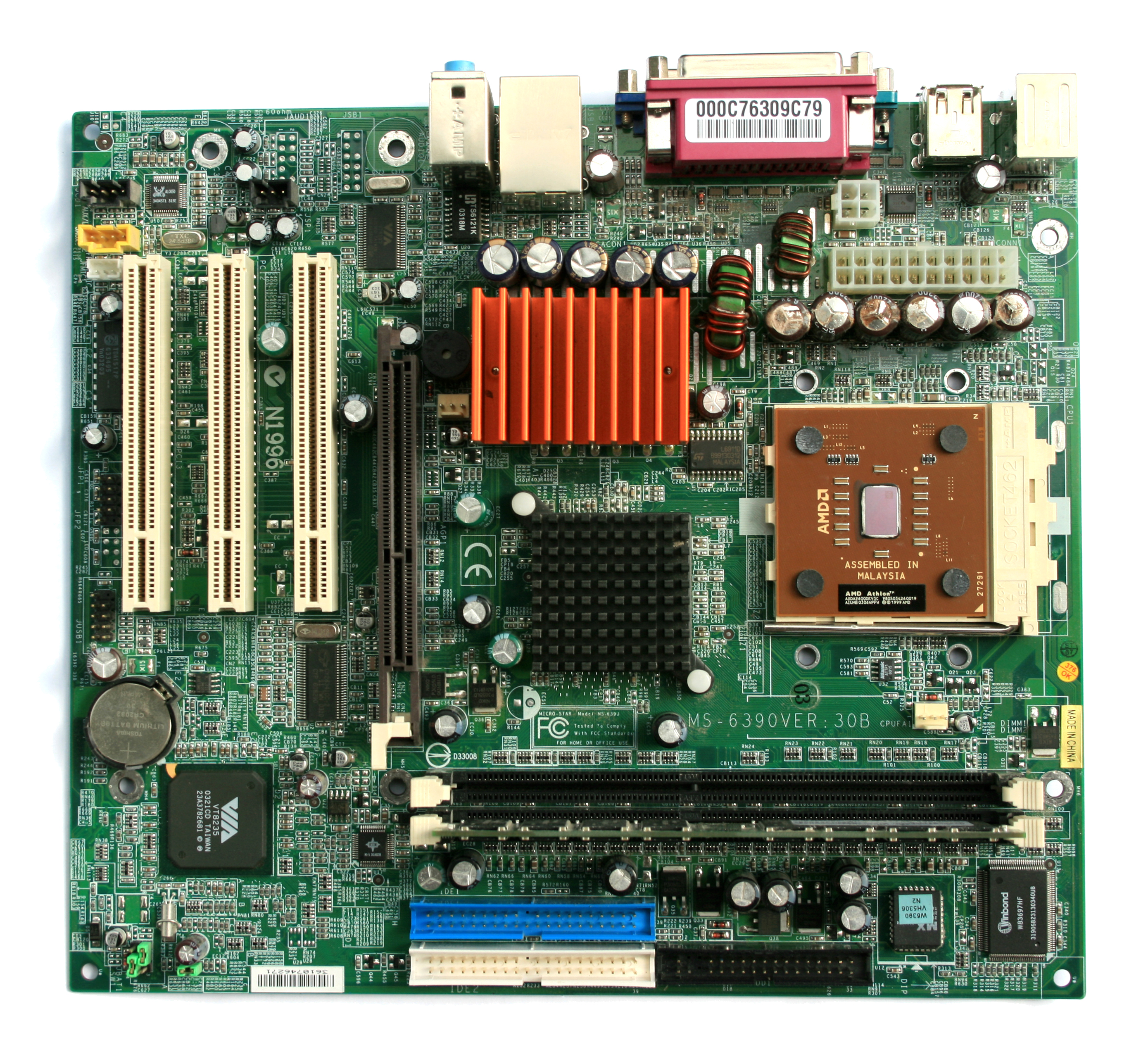 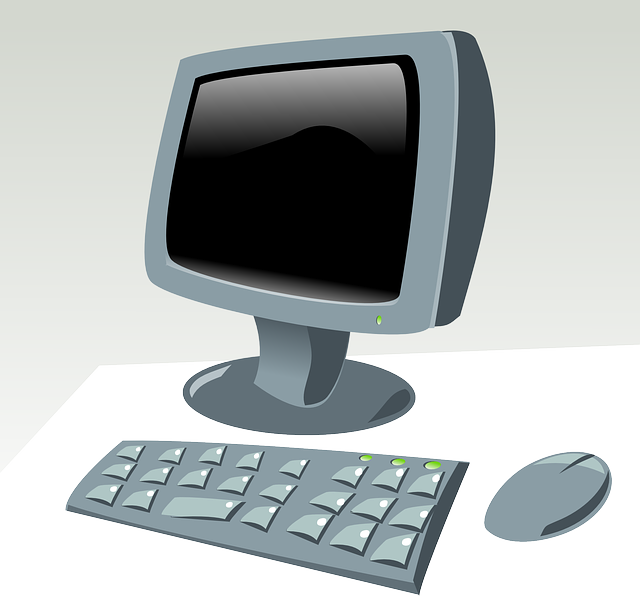 Libraries
10
On the command line
11
Common interpreted languages*
Python
R
Julia
Ruby
Matlab
Perl
Javascript
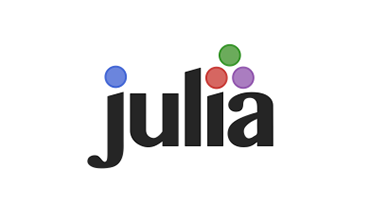 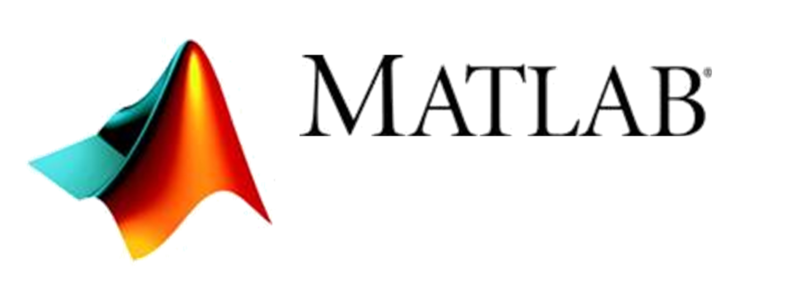 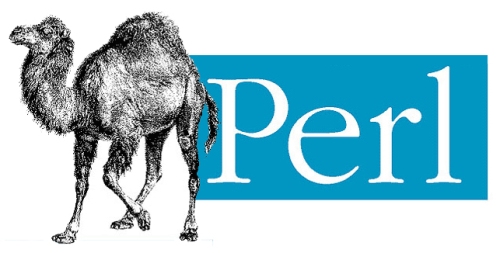 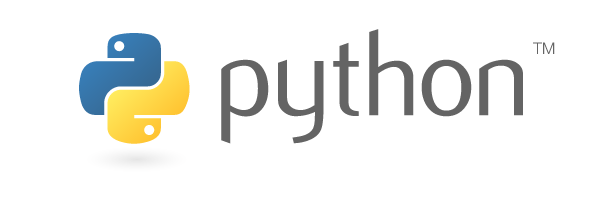 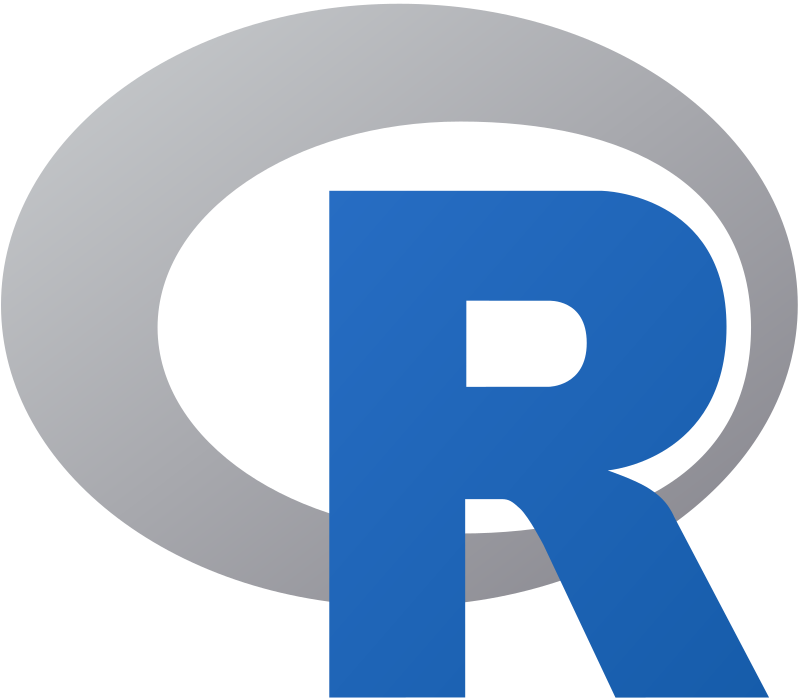 *Note: the line between interpreted/compiled languages can be fuzzy.  Many languages support both options, with one method being more common.
12
Running interpreted code in jobs
General procedure
Need to bring along interpreter and script
Use a wrapper script as the executable
Wrapper script will:
“Install” the interpreter
Run the script using the local installation
13
Python on DHTC
Create a portable Python installation (optional)
Bring along: 
pre-built installation OR Python source code
your Python code
Use a wrapper script to: 
unpack pre-built install OR install from source
run your Python script

(Similar to Exercise 1.4 this morning, will also work for R)
14
Matlab
Wait a minute…isn’t Matlab licensed?
Yes, when interpreted on your computer using a normal Matlab installation.  
However, Matlab code can also be compiled.  
Once compiled, the code can be run without a license using a (free) set of files called the Matlab runtime (which acts like the interpreter).
15
Matlab contrast
Running Matlab on your computer
Uses license per instance
Running Matlab on DHTC
Uses license once, runs many instances for free
Matlab script(s)
      compiled w/ Matlab 
      compiler (uses license)
Compiled binary
       interpreted by
Matlab Runtime (free)
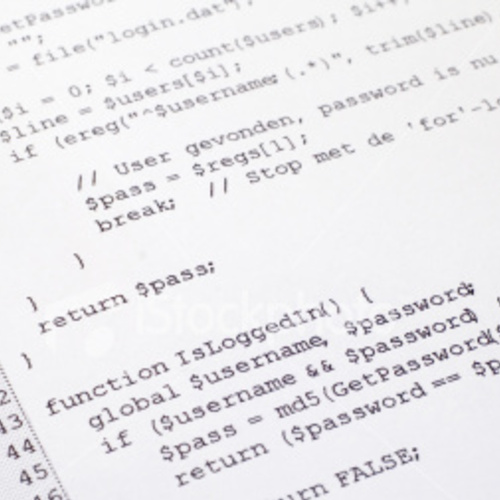 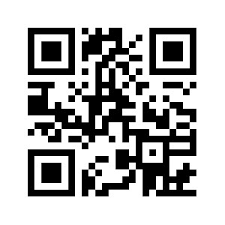 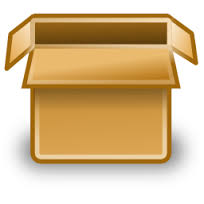 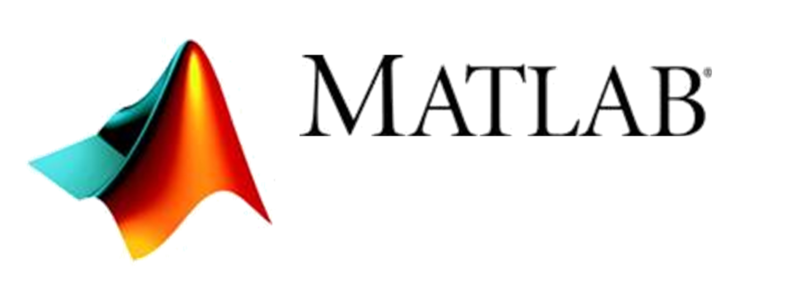 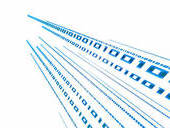 16
Matlab on DHTC
Compile Matlab code using the Matlab compiler (mcc) 
requires a license
Prepare a copy of the Matlab runtime
download for free from Mathworks
Write a script that “installs” the runtime
The Matlab compiler actually writes most of this script for you
Use the runtime install to run the compiled Matlab code
17
Containers
18
Containers
Containers are a tool for capturing an entire job “environment” (software, libraries, operating system) into an “image” that can be used again.
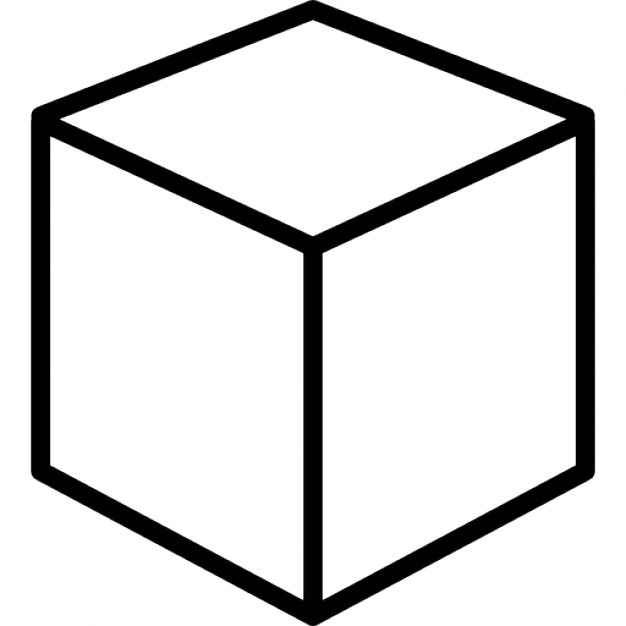 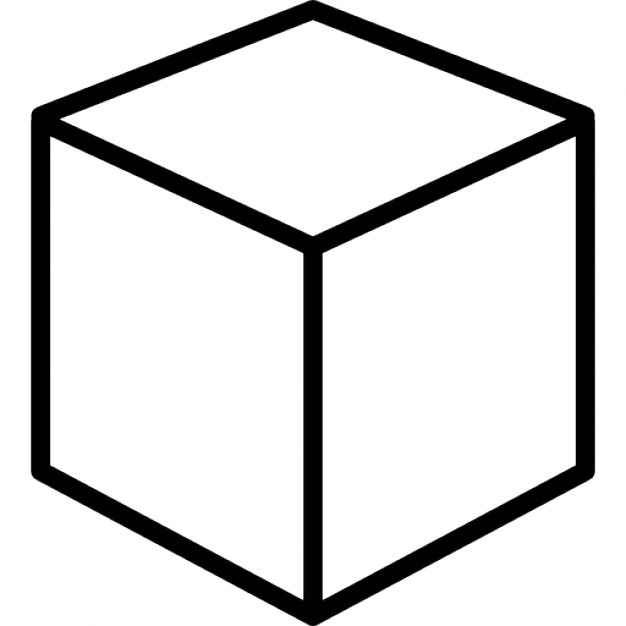 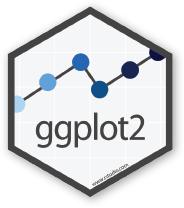 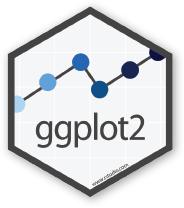 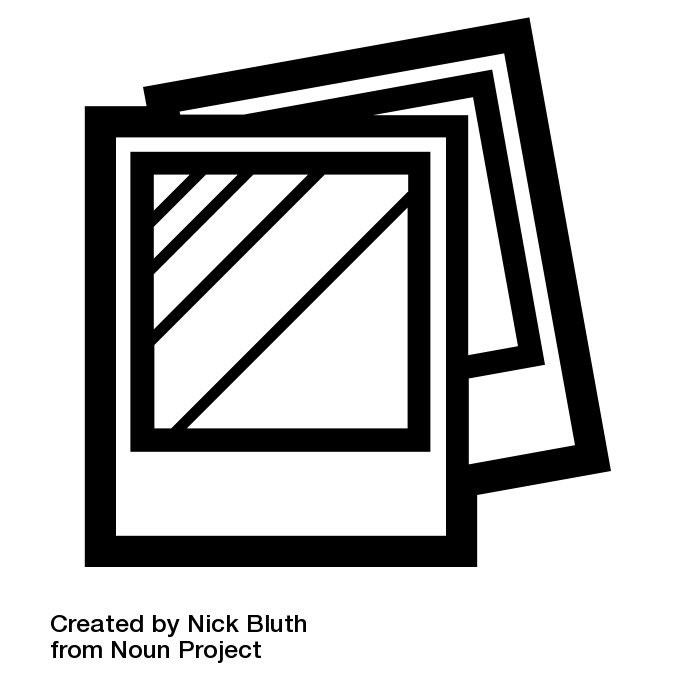 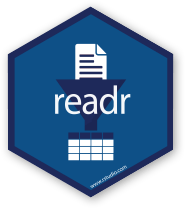 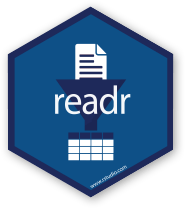 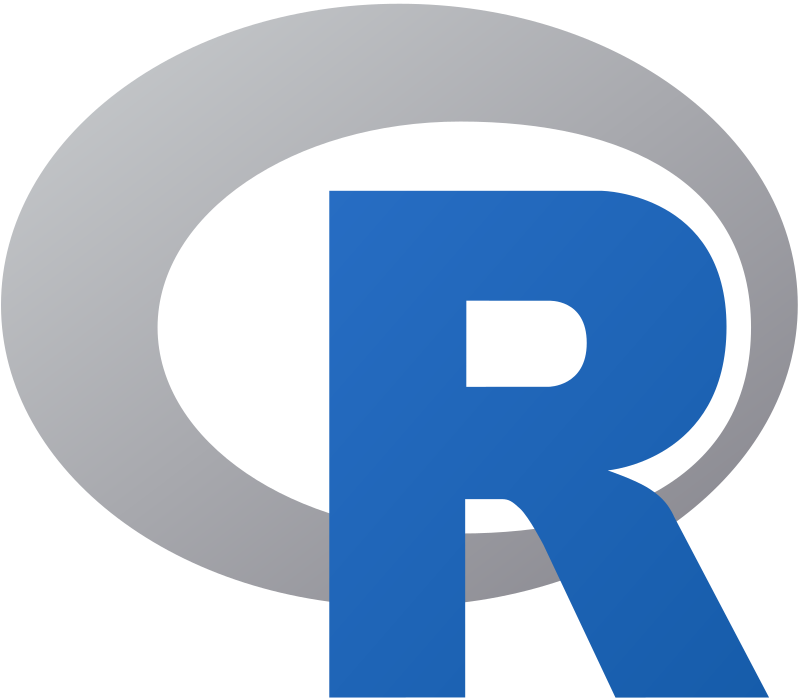 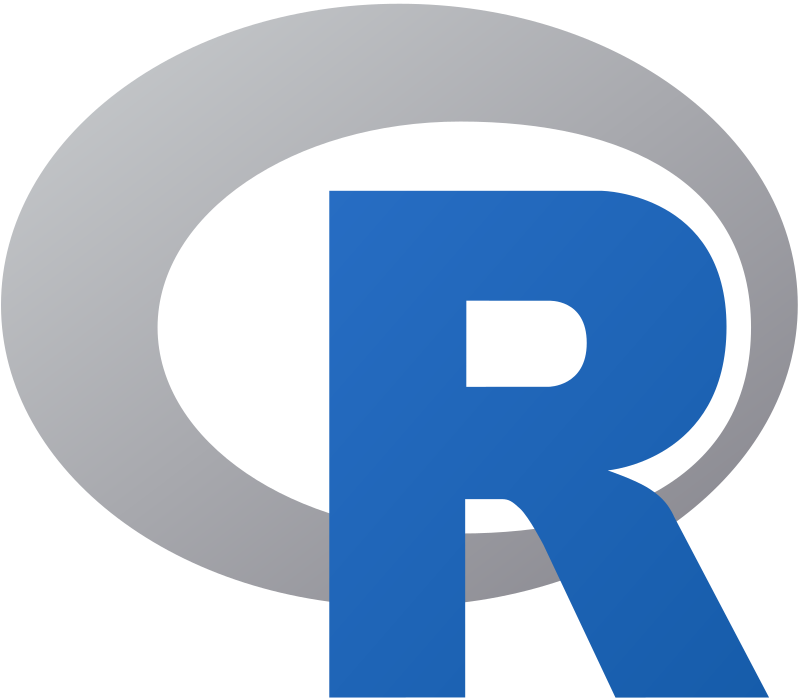 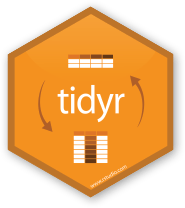 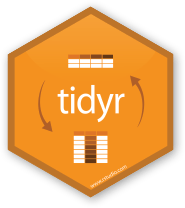 19
polaroid photos by Nick Bluth from the Noun Project
Using Containers in DHTC
Two common container systems: 
Docker
https://www.docker.com/ 


Singularity
http://singularity.lbl.gov/
Requirements: 
Underlying container system needs to be installed on the computers where your job runs
Permissions on that system allow the use of containers
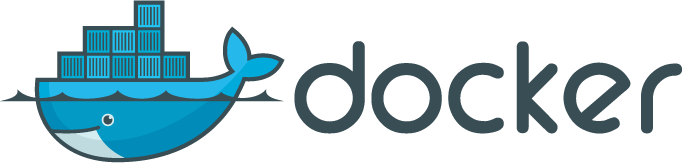 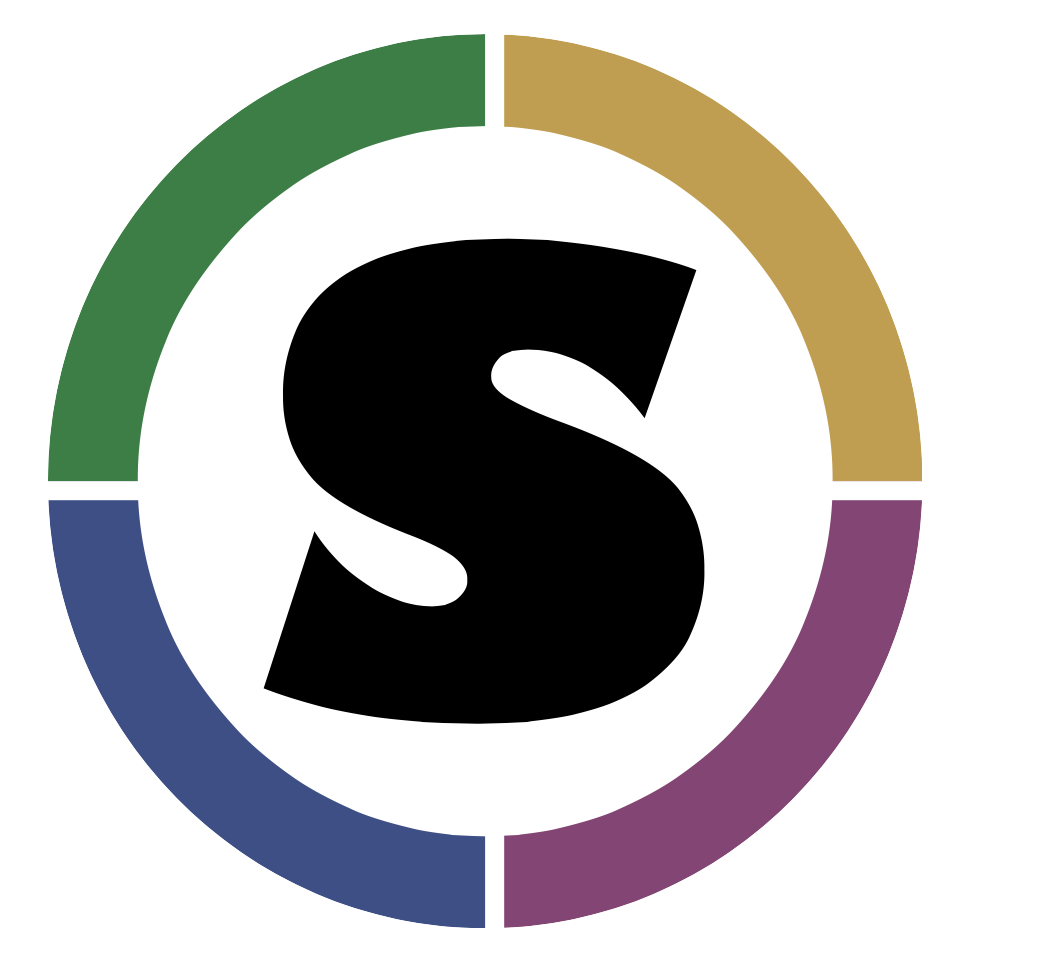 20
Container Workflow
Create a container or find one online
DockerHub: https://hub.docker.com/ 
SingularityHub: https://singularity-hub.org/faq 
Place container into public or private registry
Create a customized script/submit file that fetches/uses the container
Docker: Use HTCondor’s docker universe
Singularity: Wrapper script
21
Conclusion
To use any software in a DHTC system:
Create environment/software package
download pre-compiled code, compile your own, build your own, create/find a container
Write a script to set up the environment when the job runs
Account for all dependencies, files, and requirements in the submit file
22
Exercises
Running Matlab Jobs
Exercise 1.6
Running Python Jobs
Exercise 1.7: Pre-building Python and using that installation
Exercise 1.8: Writing a script that installs Python with every job
Half of the room should start with Matlab, the other with Python
23
Questions?
Now: Hands-on Exercises
11:15am-12:15pm
Next:
12:15-1:15pm: Lunch
1:15 onward: free time
24